The Role of the TCH 216 Clinical Experience in the ISU Teacher Education Quality Assurance System
ISU Teacher Education Quality Assurance System
5 Key Areas Examined

Content Knowledge
Pedagogy
Impact on Student Learning
Clinical Practice
Dispositions
4 Key Assessments

Content Exam
Formative Pedagogy
edDispositions
edTPA
Annual Assessment Review Process
Key Assessments in the U-High Clinical Experience
Pedagogy Portfolio
Used as the formative pedagogy assessment for a majority of secondary and P-12 programs
Assessed by TCH 216 instructor

Clinical Experience Summative Evaluation
edDispositions assessment is embedded 
Assessed by the U-High faculty associate
Components of edTPA
Task 1: Planning for Instruction and Assessment
Lesson plans
Instructional materials
Assessments
Task 2: Instructing and Engaging in Learning
Video clip(s)
Task 3: Assessing Student Learning
Student work samples
What does the edTPA process look like?
Teach the learning segment…
Collect evidence of instruction (videos)
Collect evidence of assessment (student work samples)
Create edTPA Task 2 (Instruction) & 
Task 3 (Assessment)
Plan for the learning segment (Task 1)
edTPA Rubric Blueprint
7
[Speaker Notes: Every rubric follows this same blueprint

Title
Guiding Question revealing the construct to be assessed
5 level descriptors representing a progression from not ready to advanced beginning teaching

**NOTE to consultants -- candidates who receive scores at Level 3 for all 15 rubrics would have a total score of 45. The nationally recommended passing standard is 42 (mostly 3s with some 4s) and so far  states with edTPA policy are setting the passing standard at 41 or lower – in some cases starting as low as 35 and moving the bar higher over time.]
edTPA & Pedagogy Portfolio
Pedagogy portfolio intentionally addresses language and performance expectations at a beginning level for 9 edTPA rubrics 

Program methods courses and TCH 219 advance candidate knowledge in these rubrics as well as addressing the additional 6

Goal is that teacher candidates have exposure to all of the language and performance expectations of edTPA prior to student teaching
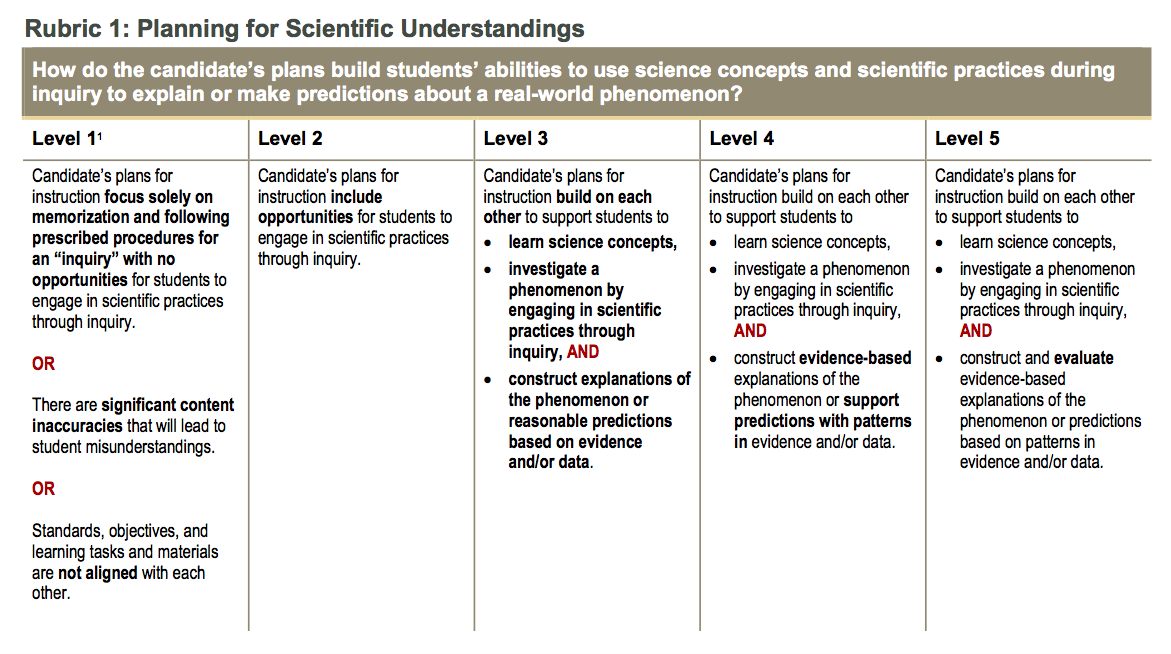 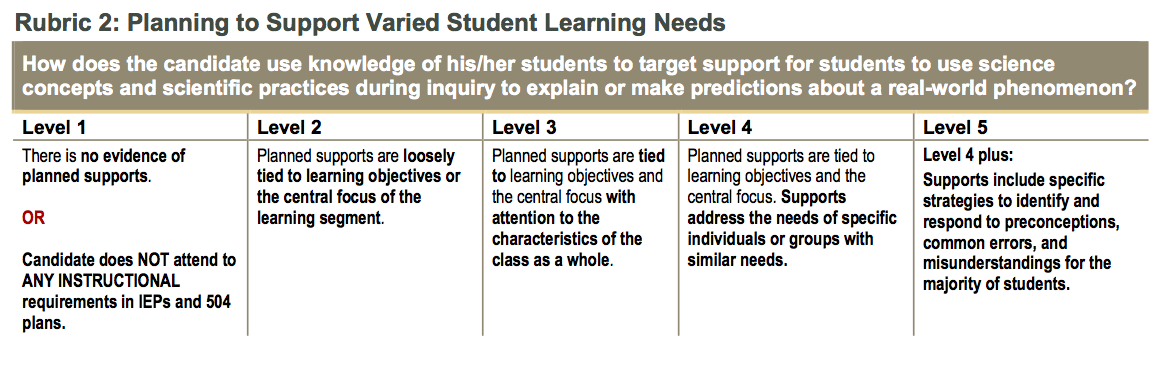 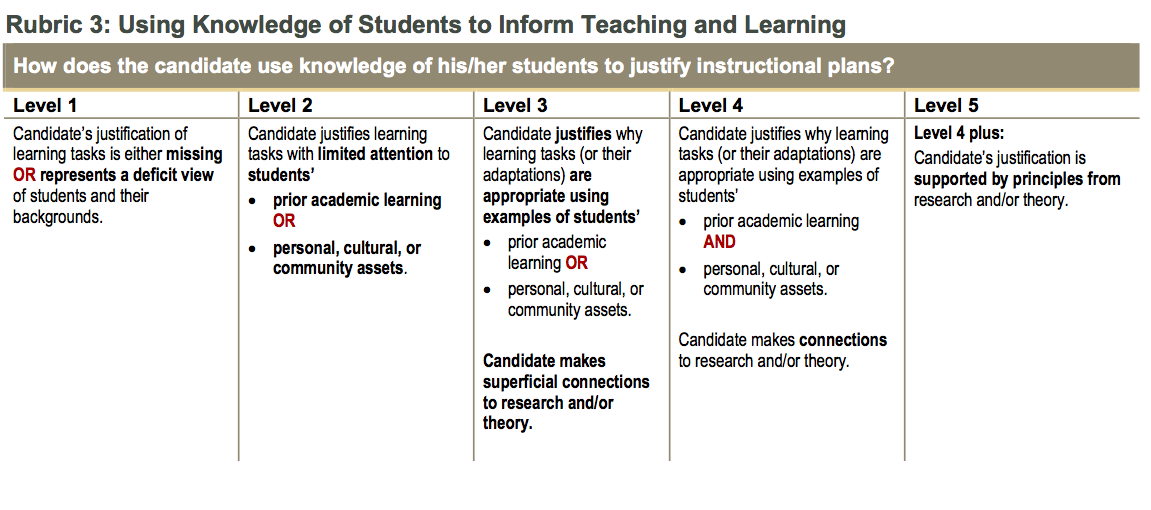 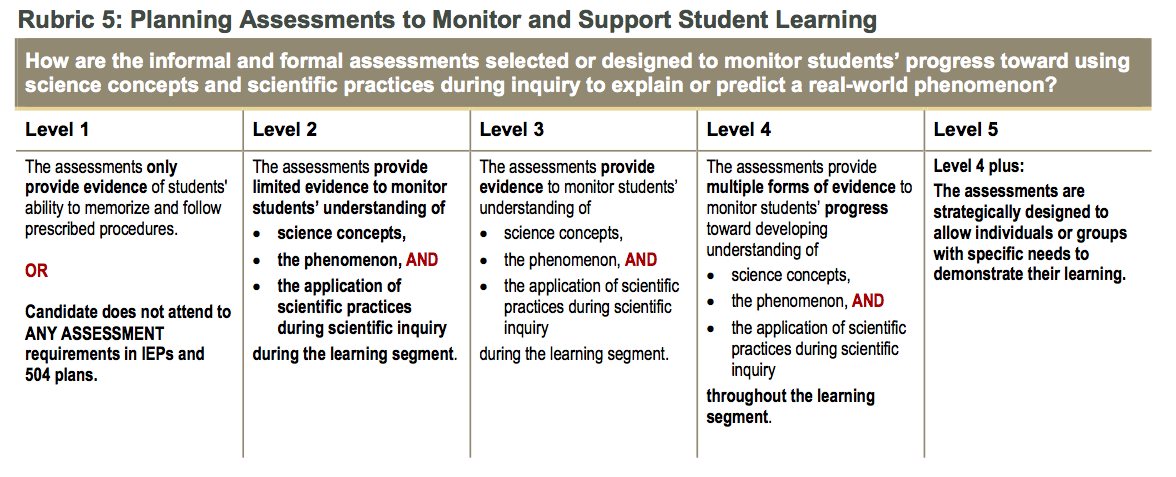 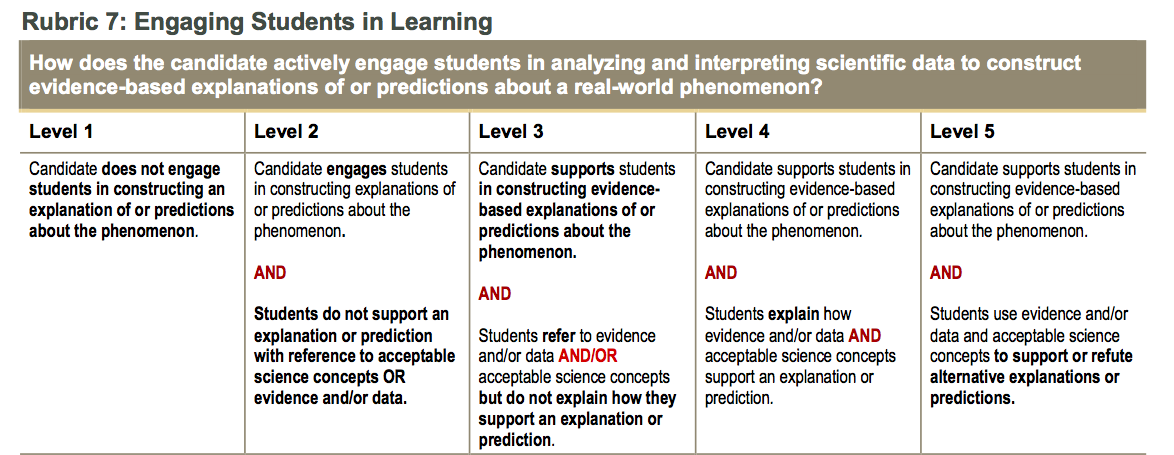 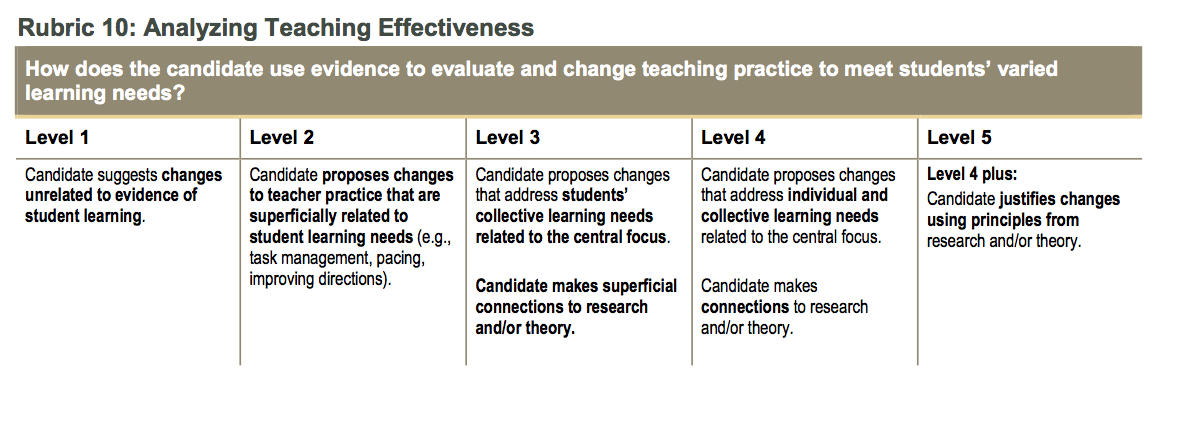 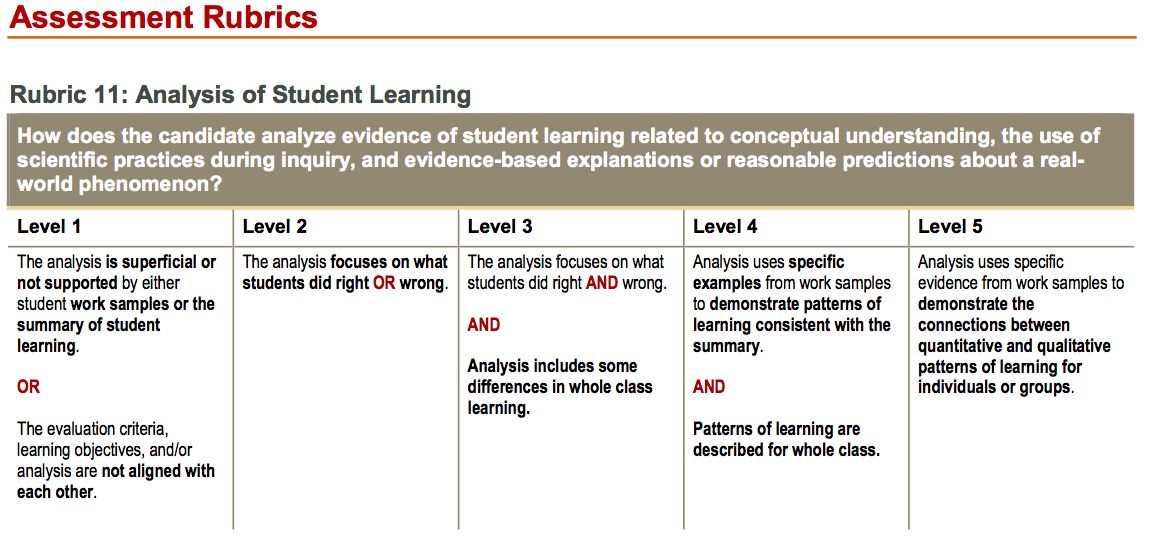 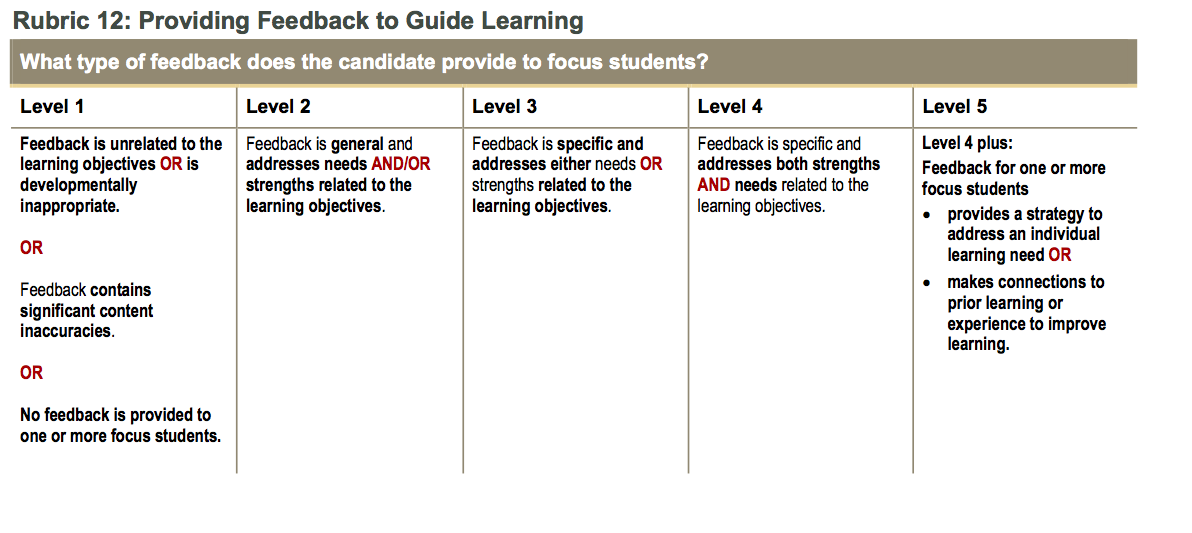 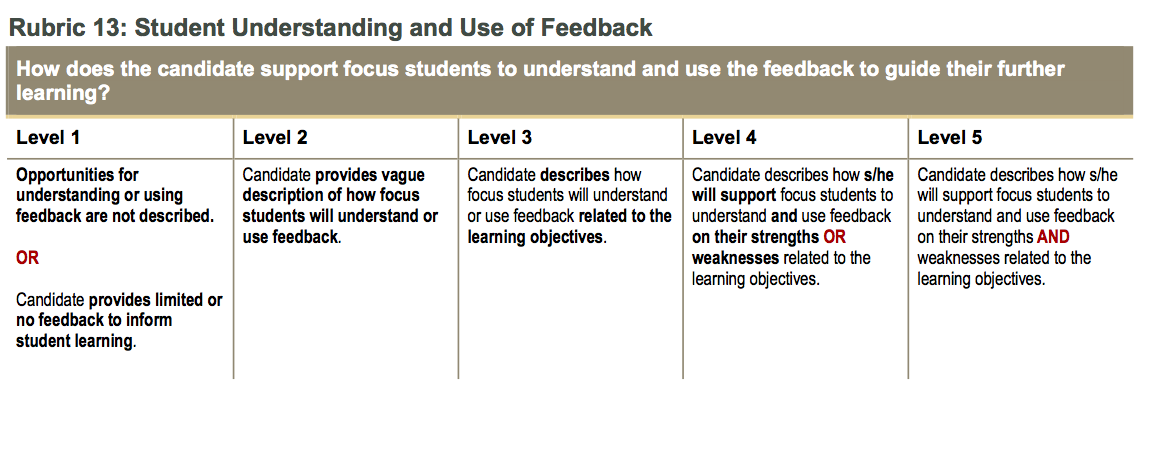